一例一休對工程之衝擊與因應
謝定亞 博士

中央大學營建管理研究所
教授兼所長
簡報大綱
例休制度之演化
工程會之因應
施工廠商之因應
工程實務問題
制度之檢討
結語
2017/4/14
1
歷史回顧
公共工程自87年起實施每月兩次週休2日制。
90年1月1日起，勞動基準法第30條修正法定工時（每2週84小時），工程會（90）工程企字第90028374號函釋，規定廠商有延長工期或增加成本之必要者，其處理原則為：廠商應提出自新修正法定工時施行日起，其與修正前者比較須延長「要徑」工期之天數及其計算方式，據以協商．．．」。
105年12月施行「一例一休」新制。
2017/4/14
2
工程會之因應
為因應一例一休對於在建公共工程之影響，公共工程委員會於106年3月7日訂定「機關履約中工程因應一百零五年十二月勞動基準法部分條文修正法案之處理原則」，其主要內容如下：
適用範圍：105年12月20日以前廠商投標之工程，105年12月23日以後仍在施工尚未竣工者，不包括因可歸責於廠商之原因而延期致尚未竣工之情形。
展延工期：為避免勞工於休息日出勤致增加雇主成本及落實週休二日政策，明定105年12月23日以後之剩餘工期，每14日展延1日；自106/1/1起有7天假不列入計算。。
補償管理費：展延工期後，營造廠商管理工地之費用隨之增加，以原契約總價2.5%及展延日數占原工期比率計算，補償廠商管理費用。
2017/4/14
3
工程會之因應
工期未展延之工程核實給付增加之費用：未辦理展延工期之契約（例如機關必須依原訂期程使用採購標的，無法辦理展延），由廠商提出因一例一休新制影響致須增加之費用及計算方式，由機關核實給付。
契約雙方得另行協議處理方式：雙方依個案特性認為不適宜依本處理原則辦理者，得另行協議之。
物價調整約定：契約未訂物價調整約定或已約定不隨物價調整工程款者，雙方得協議增訂。
採購審查小組機制：機關可成立採購審查小組，加速協助審查展延工期及增加給付費用事項。
2017/4/14
4
工程會之因應
協處平台：各部會、直轄市及縣(市)政府得成立協處平台，協助處理本機關及所屬(轄)機關採購審查小組無法解決之爭議。
工程技術服務契約準用本處理原則：與工程契約特性相近部分，比照辦理；與工程案件特性不同部分，得另行協議。
機關仍應督促廠商儘速完成履約，以利國家公共建設之順利推動。
工程會指出，勞動法令之修正屬「政府行為」，機關辦理採購如已採用工程會訂定的契約範本，訂約廠商因勞動基準法修法導致影響履約期限或成本者，可循契約變更程序及本處理原則，與機關協議辦理。
2017/4/14
5
施工廠商之因應
員工排班
加班申請與計算
休假與未休假處理
2017/4/14
6
施工廠商之因應- 排班
八週變形：
每日正常工時8小時
每週不得逾48小時
8週工時=320小時
每八週內之例假+休假至少需有16日
2017/4/14
7
八週變形圖
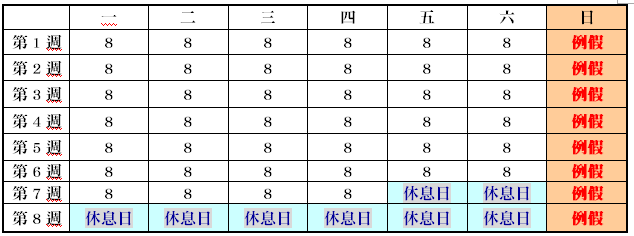 2017/4/14
8
八週變形之配套
公司幕僚：原則上週六為休日；週日為例日
施工所：
     1.每人每月依工進個別定義休/例日
     2.每7日應有1日之例假，該日不得出勤 
     3.因特殊情事，需變更休例日，需更改班表；不得逕行再以
      「休日加班+出勤日補休」方式處理
2017/4/14
9
施工廠商之因應- 加班申請與計算
現行法令規定(未修正)：
加班需給付加班費，唯經員工同意可選擇補休
且每日延長工時不得逾4小時，每月不得逾46小時
申請方式：
只能申請補休
不能申請加班費
補休時數為1:1
2017/4/14
10
施工廠商之因應- 休假與未休假處理
特休：依勞基法給予之休假
補休：因休日加班，依時數1:1計算產生之休假
2017/4/14
11
工程實務問題
工地無法例、休
展延工期與不計工期之問題
因可歸責於廠商事由而逾履約期限之問題
雙週84小時vs一例一休
不足十四日部分是否展延之問題
2017/4/14
12
工地無法例、休
部分營造工程有無法間斷施工之特性，例如基樁、連續壁、灌漿、 隧道、結構體、搶災等；工地無法配合七天一休之硬性規定。
部分營造業從業人員（例如點工）是否適用勞基法一例一休，難以認定其因休息日或出勤日，可能因非直接受僱於承包商，而不易核算休息日。 
法令變更對於不同分工或供料型態之廠商衝擊程度差異很大，例如鋼筋加工廠、混凝土預拌廠星期六日一律休假，根本無法叫料，如何施工？
部分工項涉及施工查驗，若監造人力因例休而不足，將造成假性停工。
2017/4/14
13
展延工期與不計工期之問題
工程會之函釋表示「為避免勞工於休息日出勤致增加雇主成本及落實週休二日政策，明定105年12月23日以後之剩餘工期，每14日展延1日」，但實際上完工工期並不會增加，其情形屬於非可歸責於雙方之情事；換言之，所延長的是不計工期日數，而非工期本身。
不計工期之展延，屬非可歸責於兩造之事由，該天數並非「工期」；可歸責於業主之展延，屬一般之工期展延，該天數屬「工期」。
將不計工期納入施工期限計算，將影響工程進度基準 、展延管理費等計算。
工程採購契約範本應對此做全面性檢討。
2017/4/14
14
因可歸責於廠商事由而逾履約期限之問題
施工廠商若因可歸責於己之事由而逾越工程期限，依據民法第二三一條：「…債務人，在遲延中，對於因不可抗力而生之損害，亦應負責。但債務人證明縱不遲延給付，而仍不免發生損害者，不在此限。」
 工程會函釋之適用範圍：「105年12月20日以前廠商投標之工程，105年12月23日以後仍在施工尚未竣工者，不包括因可歸責於廠商之原因而延期致尚未竣工之情形。」
換言之， 在105年12月23日之後，逾期之廠商是否應自行承擔一例一休之法令變更工期風險？
2017/4/14
15
雙週84小時vs一例一休
自90年1月1日起，勞基法規定之正常工時由每週44小時縮短為2週84小時；換言之，每14日有3.5日為休假日。
對於遠途工作之勞工，每兩星期尚有可能安排3~6日之歸鄉假期；但實施新制後，每兩星期所能安排之假期最長為四日，反而變短。
對於必須長途歸鄉的勞工，雙週薪資由84小時減少至80小時。
工地若需趕工，雇主寧可雇用臨時點工，亦不可能用加班方式，要求勞工減少休假。
對於因排班而實際施工每週施工七日之工地，延長工期之基礎是否存在？日報表應如何填寫？業主應如何認定？
2017/4/14
16
不足十四日部分是否展延之問題
休
例
舊制
例
半
休
例
新制
例
休
＊即使不足14日，但新制仍比舊制多休半天，應予延長。
2017/4/14
17
制度之檢討
營造業有其特性，通常在工地施工的人員，包括在星期假日施工者，往往並非施工廠商直接僱用之員工，而是分包廠商或是無固定雇主之勞工，得標廠商難以管理勞工是之例休與實際出勤
由每週42小時減至40小時之工時，應考慮彈性回歸延長工時（即每月46小時），方能符合業界所需
週休二日vs一例一休或週休二日vs雙週休4日之彈性
日曆天工期制是否應全面回歸工作天工期制
2017/4/14
18
結語
施行細則或行政函釋無法解決母法僵化所創造的問題，必須於母法放寬執行彈性，才能可長可久
民間建設業主是否亦應比照機關業主之作法，以杜絕無謂爭議
應提供雇主與勞工之之彈性協商空間，不宜全由法令硬性規範
營建業之臨時工或點工仍是管理漏洞
業主應承擔工期風險，營造業有才合理生存空間
2017/4/14
19